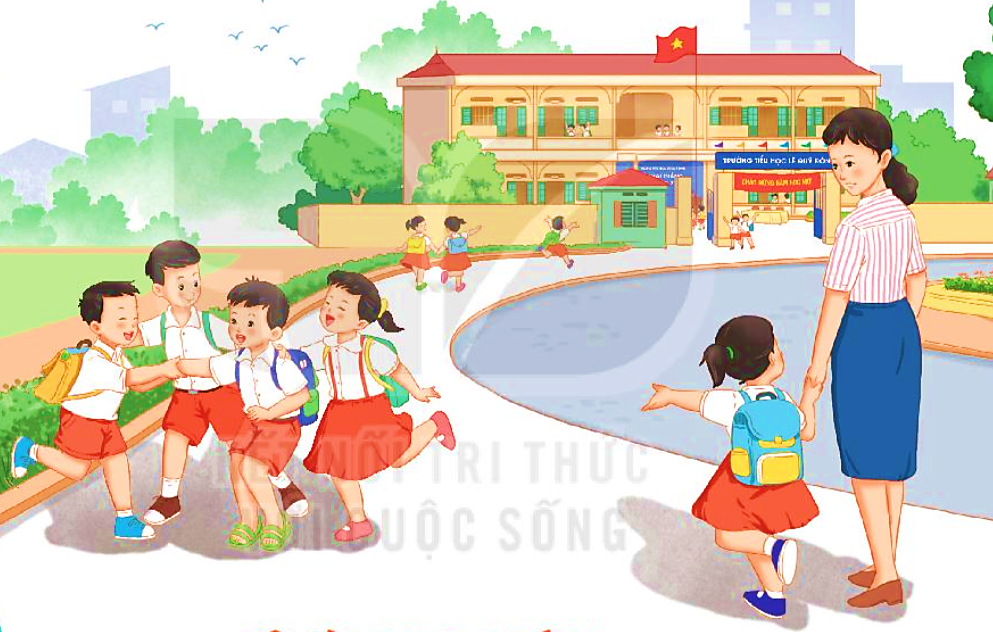 CHỮ HOA A
Viết chữ hoa  A
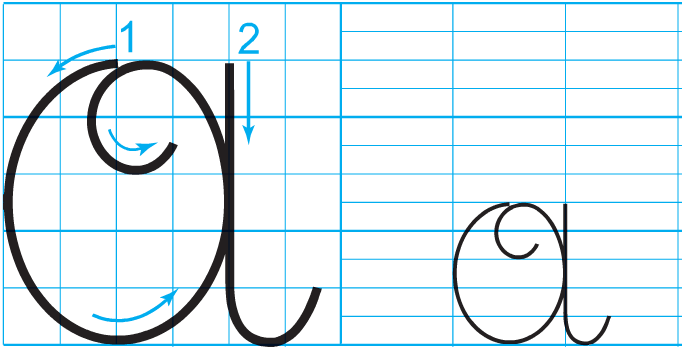 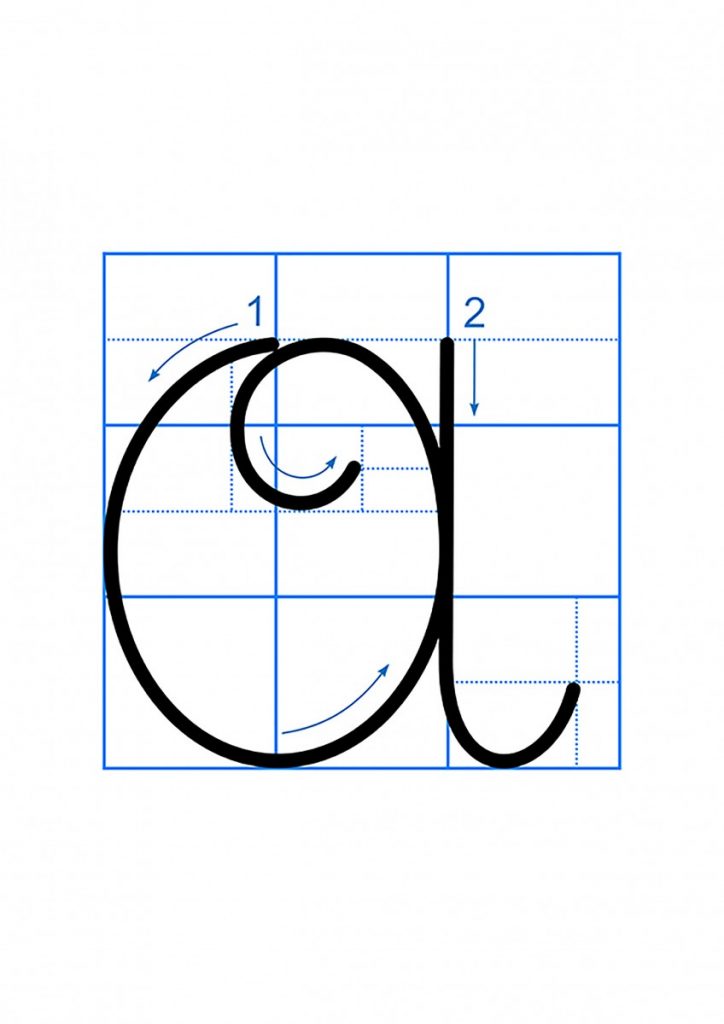 Viết chữ hoa A (cỡ nhỏ)